ТЕМА УРОКА:
БЛЮДА ИЗ ОТВАРНЫХ ЯИЦ
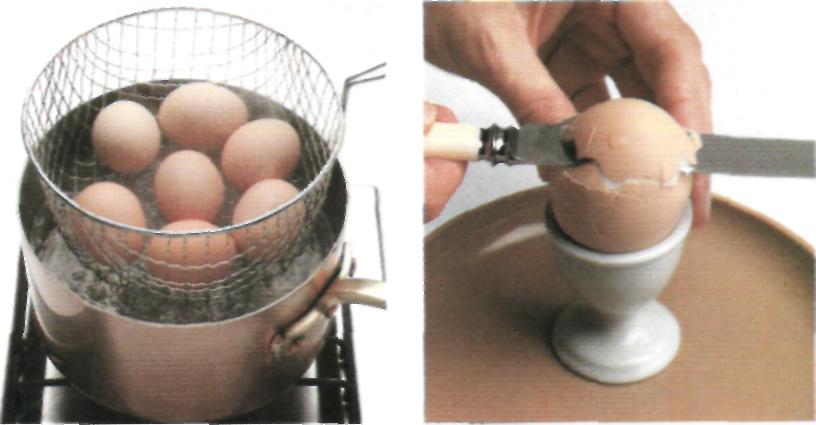 ТРЕБОВАНИЯ К КАЧЕСТВУ ОТВАРНЫХ ЯИЦ
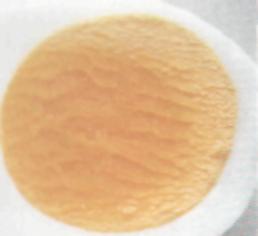 Яйца вкрутую имеют полностью загустевшие белок и желток.
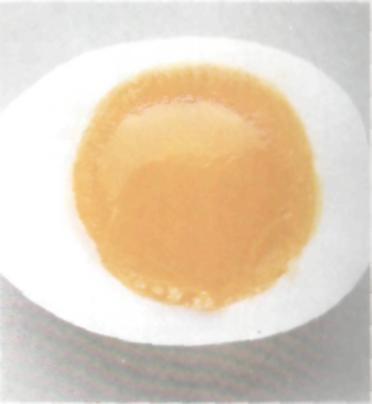 яйца в «мешочек» - желток полужидкий, белок  загустевший сверху, а в центре полужидкий.
Яйца всмятку должны иметь жидкий желток и полужидкий белок.
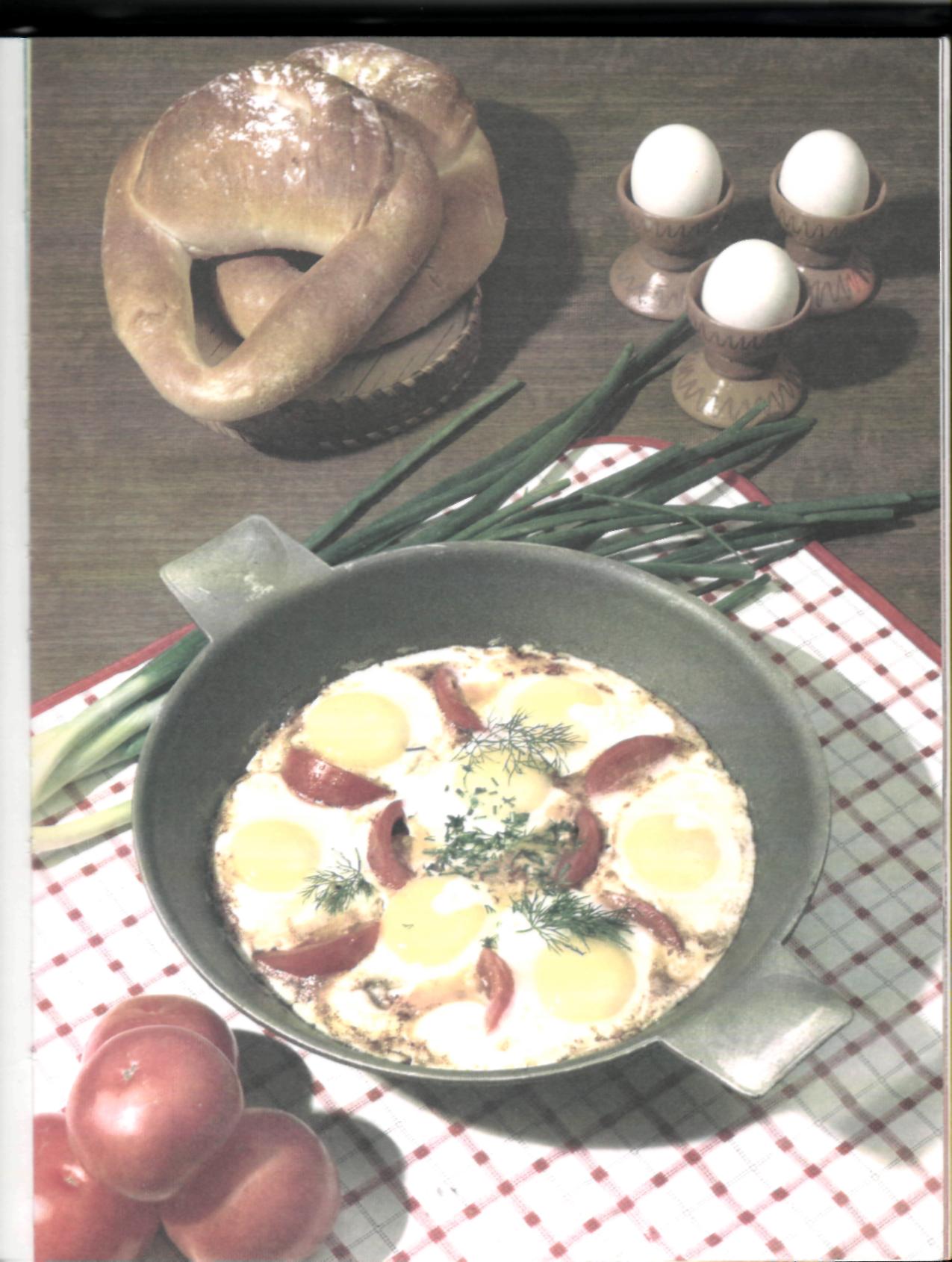 ТЕСТ.
1.Яйца содержат:
А) Белки, жиры, витамины  А, Д, В, минеральные вещества.
Б) Углеводы, минеральные вещества.
В) Белки, углеводы, жиры.
2. Яйца всмятку должны иметь:
А) Полностью  загустевшие  белок и желток.
Б) Жидкий желток и полужидкий белок.
В) Полужидкие  белок и желток.
3.Яйца в «мешочек» варят:
А) 12-12 минут
Б) 2,5-3 минут
В) 4,5-5 минут
4. Для приготовления яиц без скорлупы необходимо:
А) Подсоленная кипящая вода.
Б) Кипящая вода с добавлением соли и уксуса.
В) Кипящая вода.
5. Блюда из яиц хранят: 
А) При 0*С  36 часов.
Б) При 0-6*С  24 часа.
В) Не подлежат хранению.
Ответы  на тест:
1.-а
2.-б
3.-в
4.-б
5.-в
Игра  «Светофор»
Меланж это смесь высушенных белков и желтков.

А) Да    Б) Нет
Для варки одного яйца берут 250-300 миллилитров воды.

       А) Да     Б) Нет
Яйцо вкрутую варят 2,5-3 минуты.

А) Да      Б) Нет
Яйцо всмятку варят 5-6 минут.

А) Да       Б) Нет
Яйцо в «мешочек» варят 10         минут.
 
А) Да         Б) Нет.
Ответы к игре «Светофор»:
1-б
2-а
3-б
4-б
5-б
Домашнее задание:
Оформить записи в тетради.
Нарисовать технологические схемы приготовления яичных отварных блюд.
Приготовить кроссворд или тест.